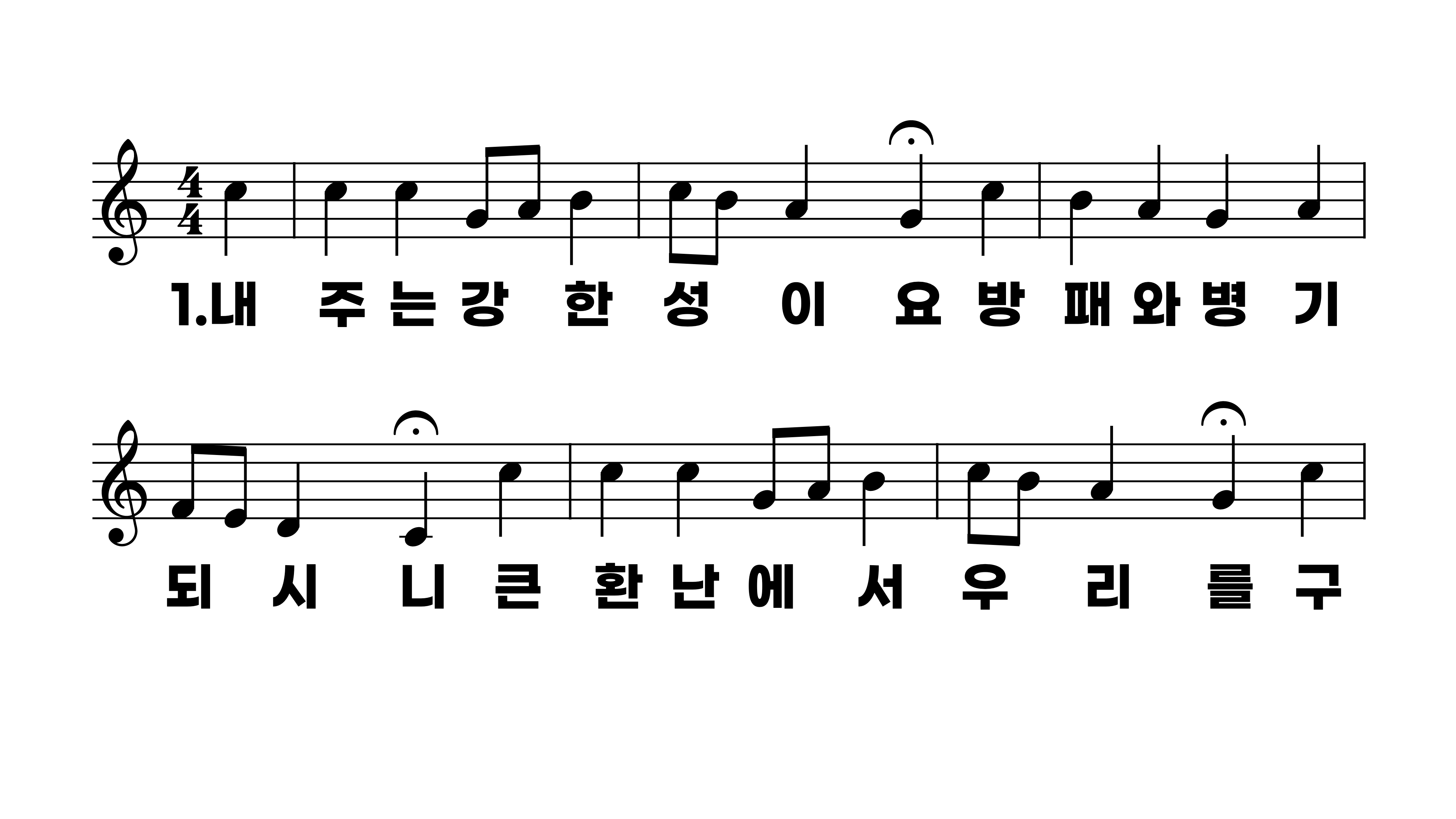 585장 내 주는 강한 성이요
1.내주는강한
2.내힘만의지
3.이땅에마귀
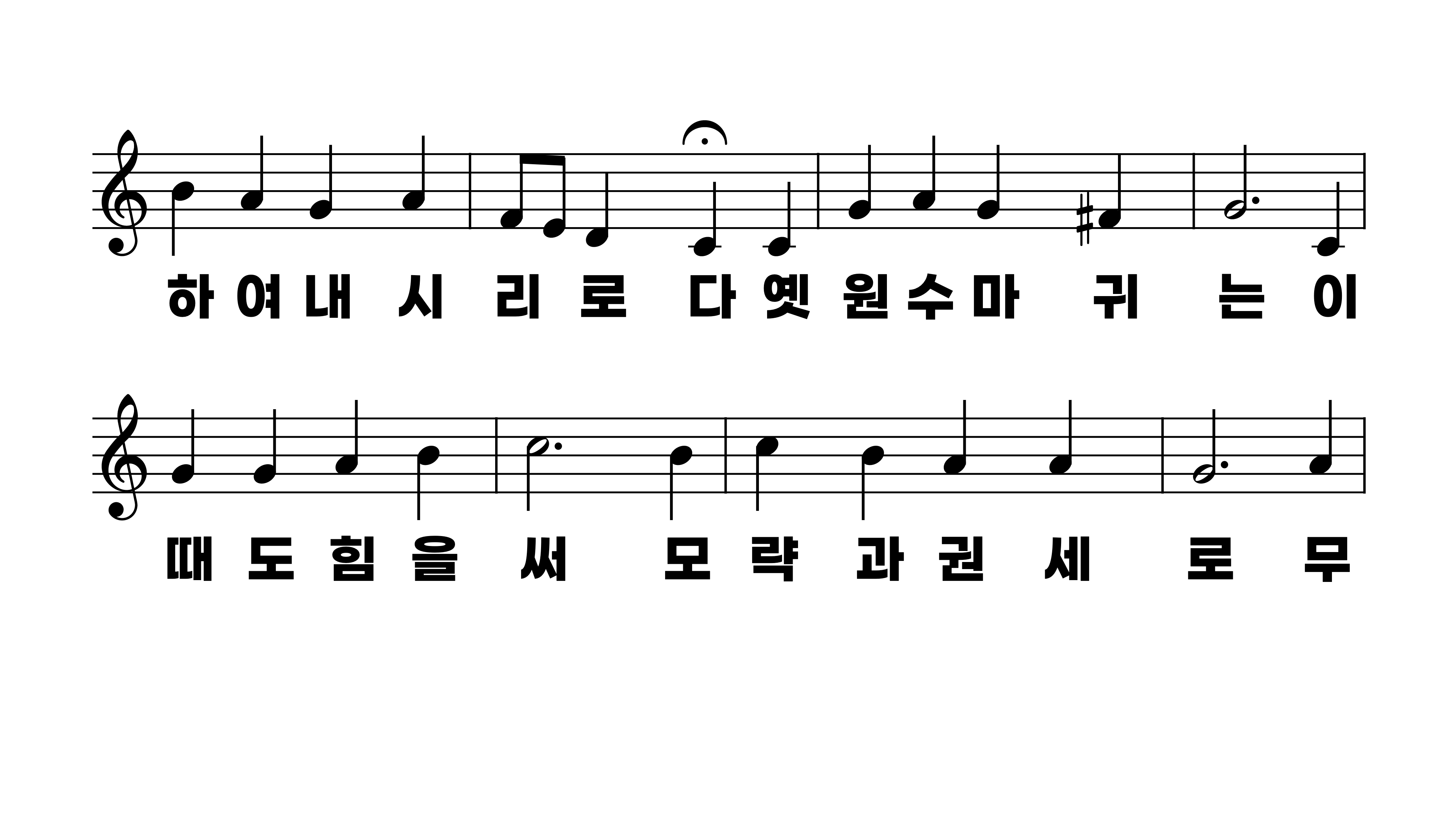 585장 내 주는 강한 성이요
1.내주는강한
2.내힘만의지
3.이땅에마귀
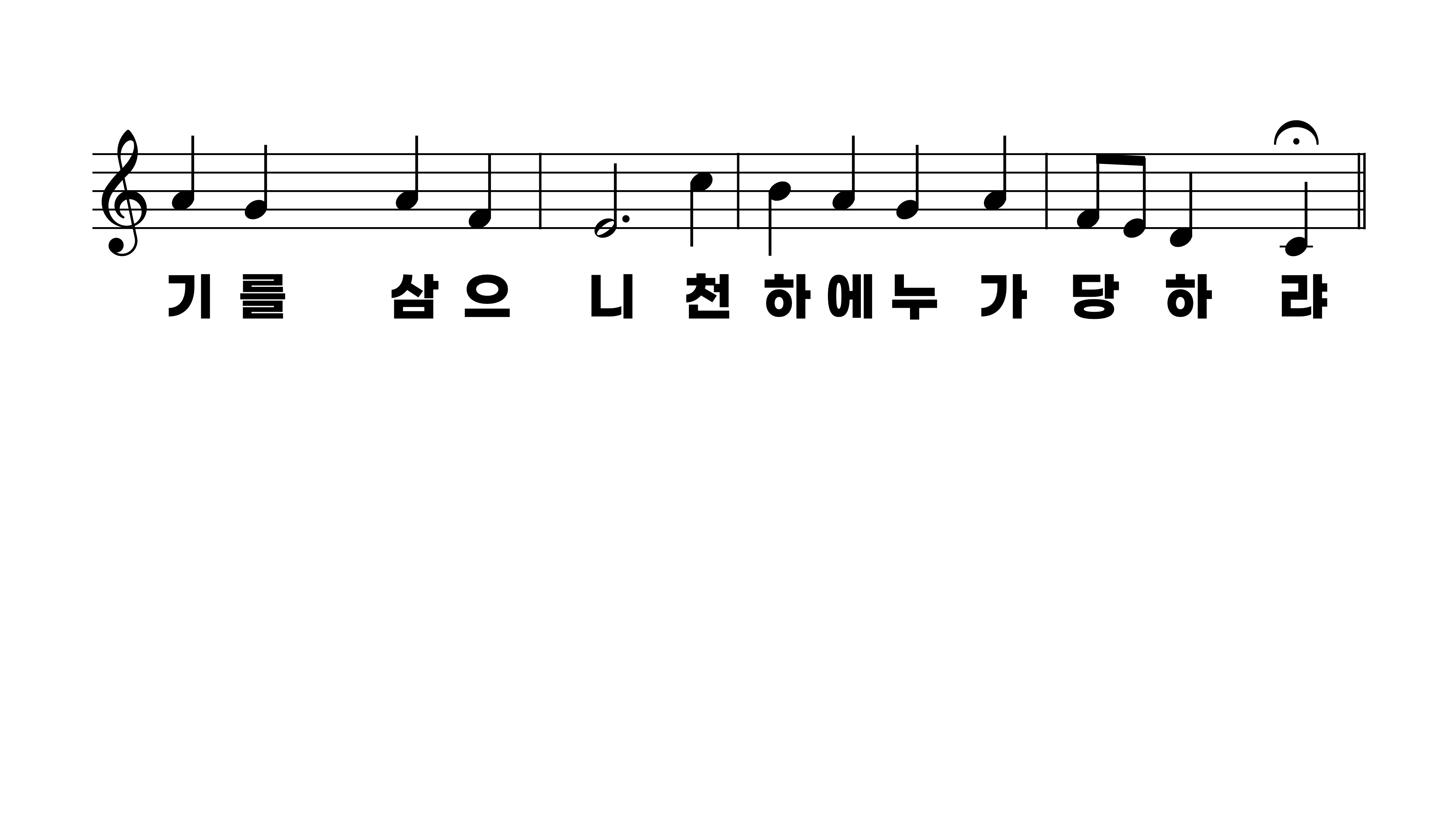 585장 내 주는 강한 성이요
1.내주는강한
2.내힘만의지
3.이땅에마귀
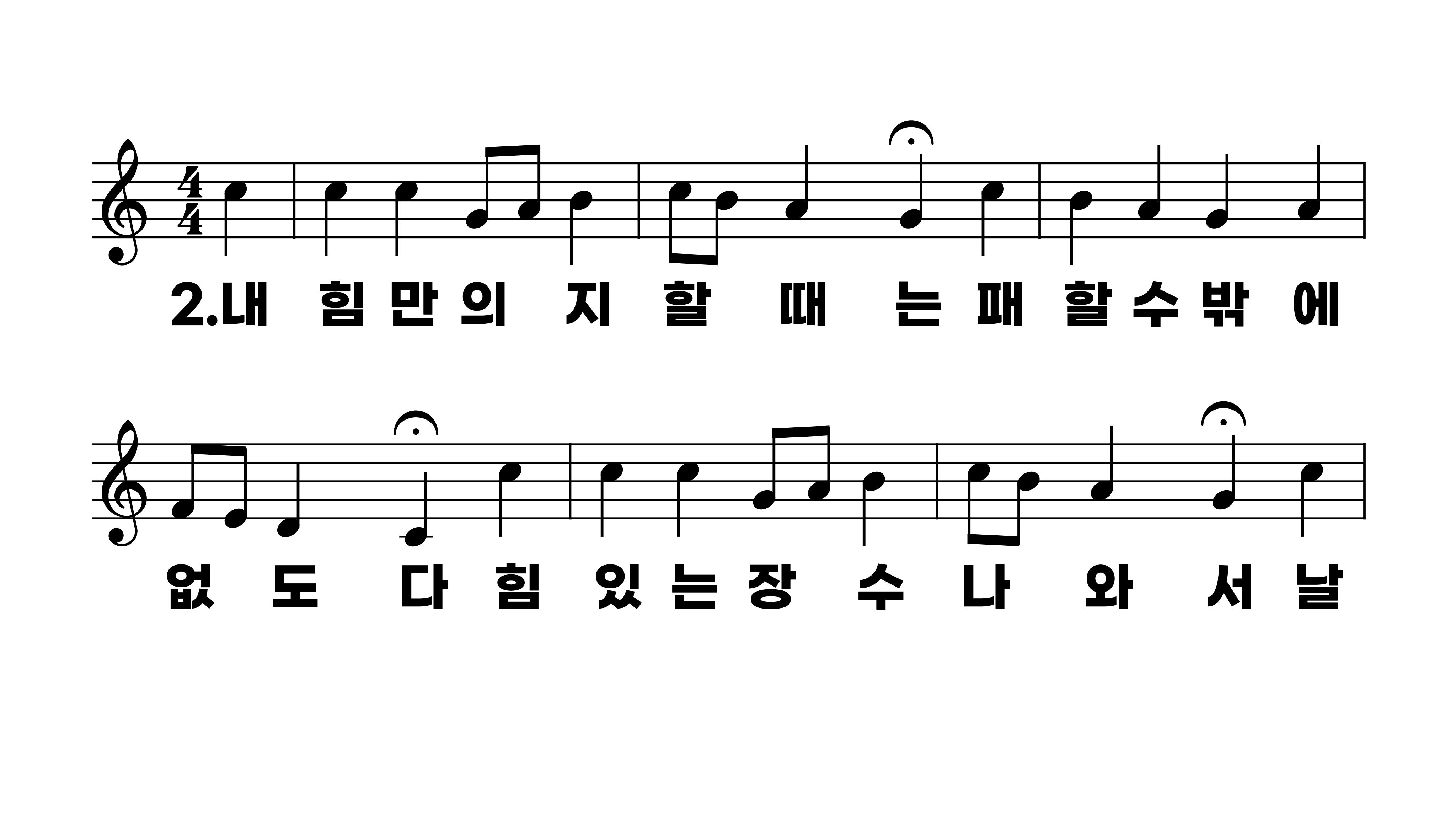 585장 내 주는 강한 성이요
1.내주는강한
2.내힘만의지
3.이땅에마귀
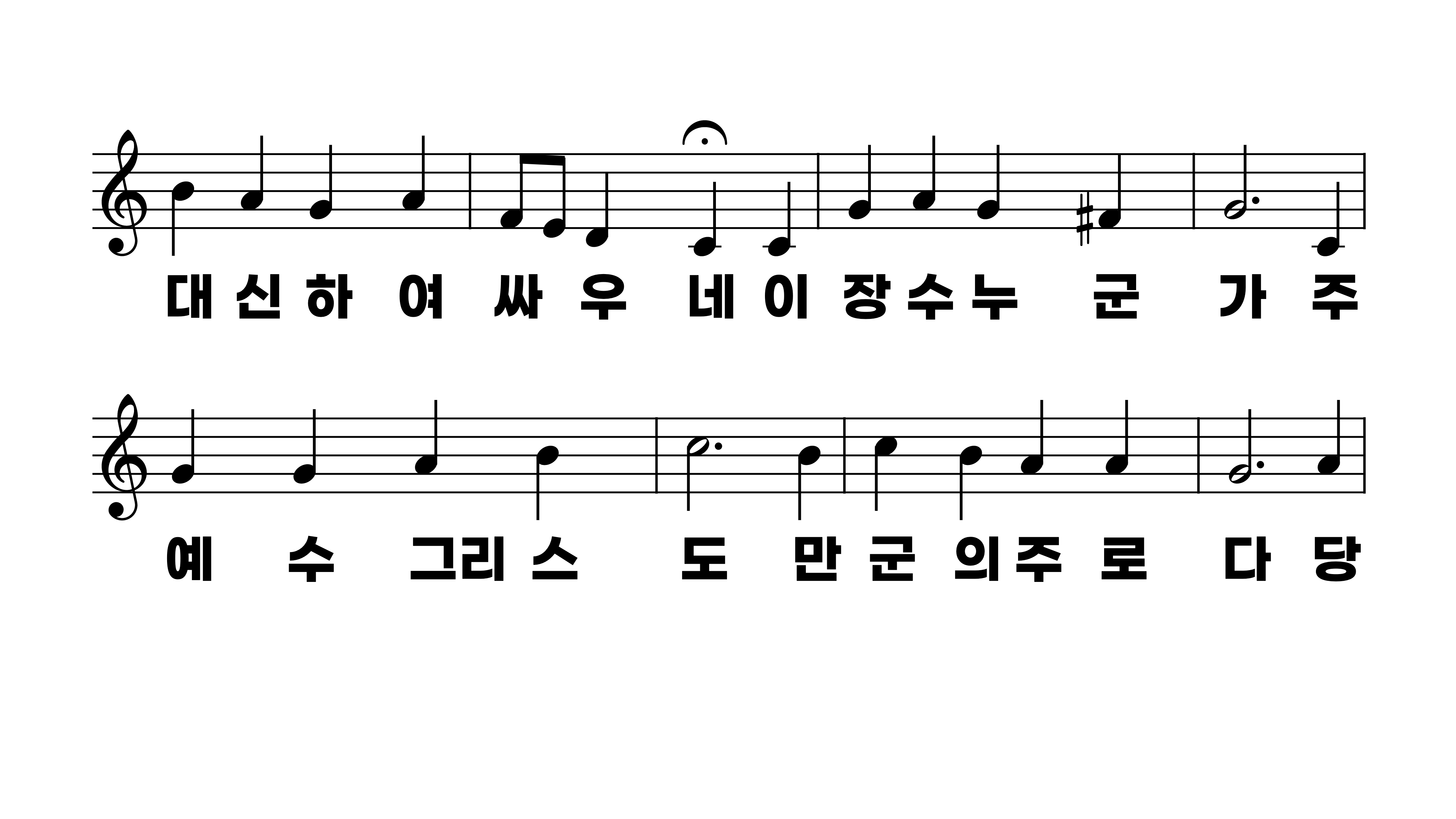 585장 내 주는 강한 성이요
1.내주는강한
2.내힘만의지
3.이땅에마귀
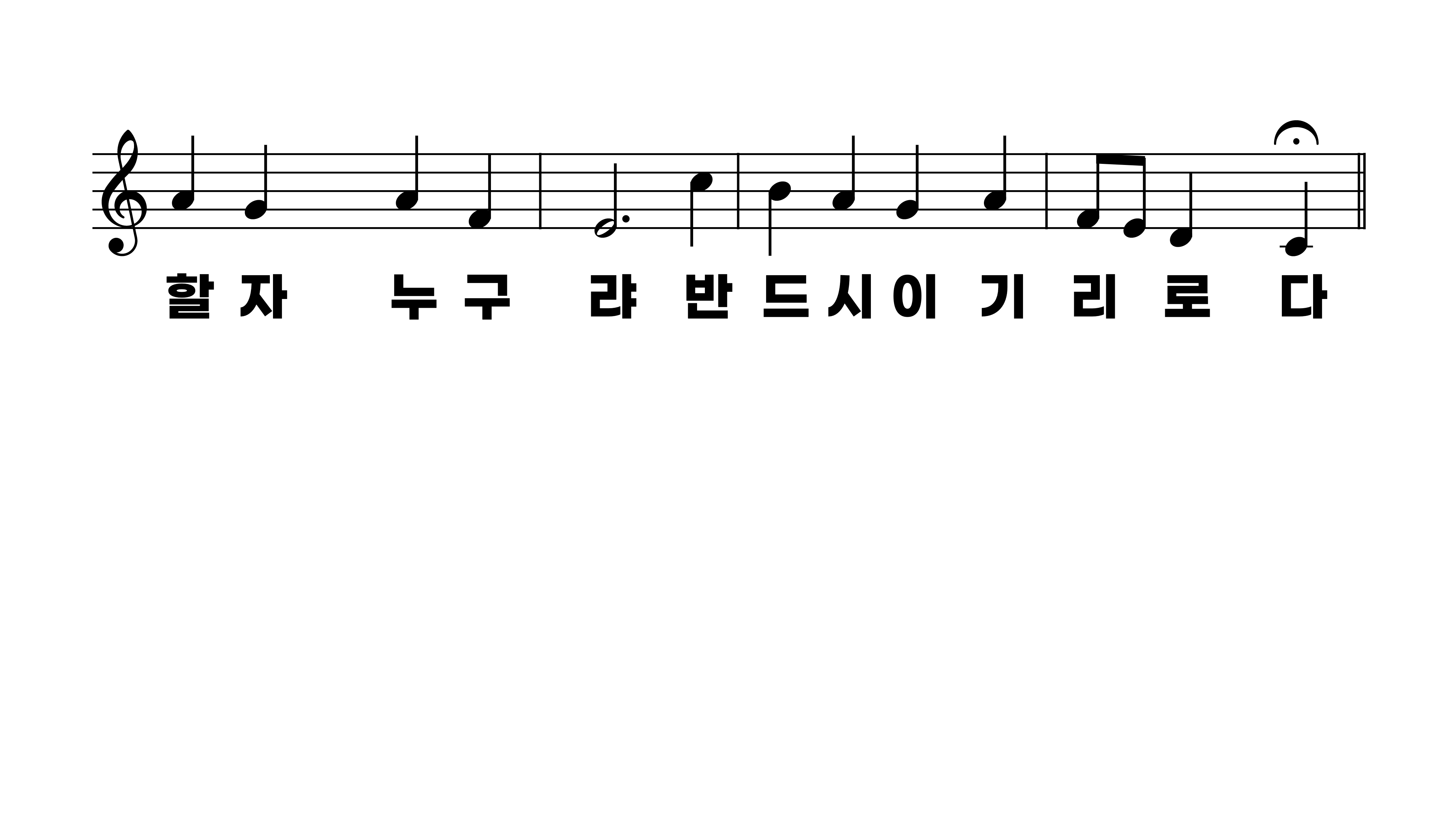 585장 내 주는 강한 성이요
1.내주는강한
2.내힘만의지
3.이땅에마귀
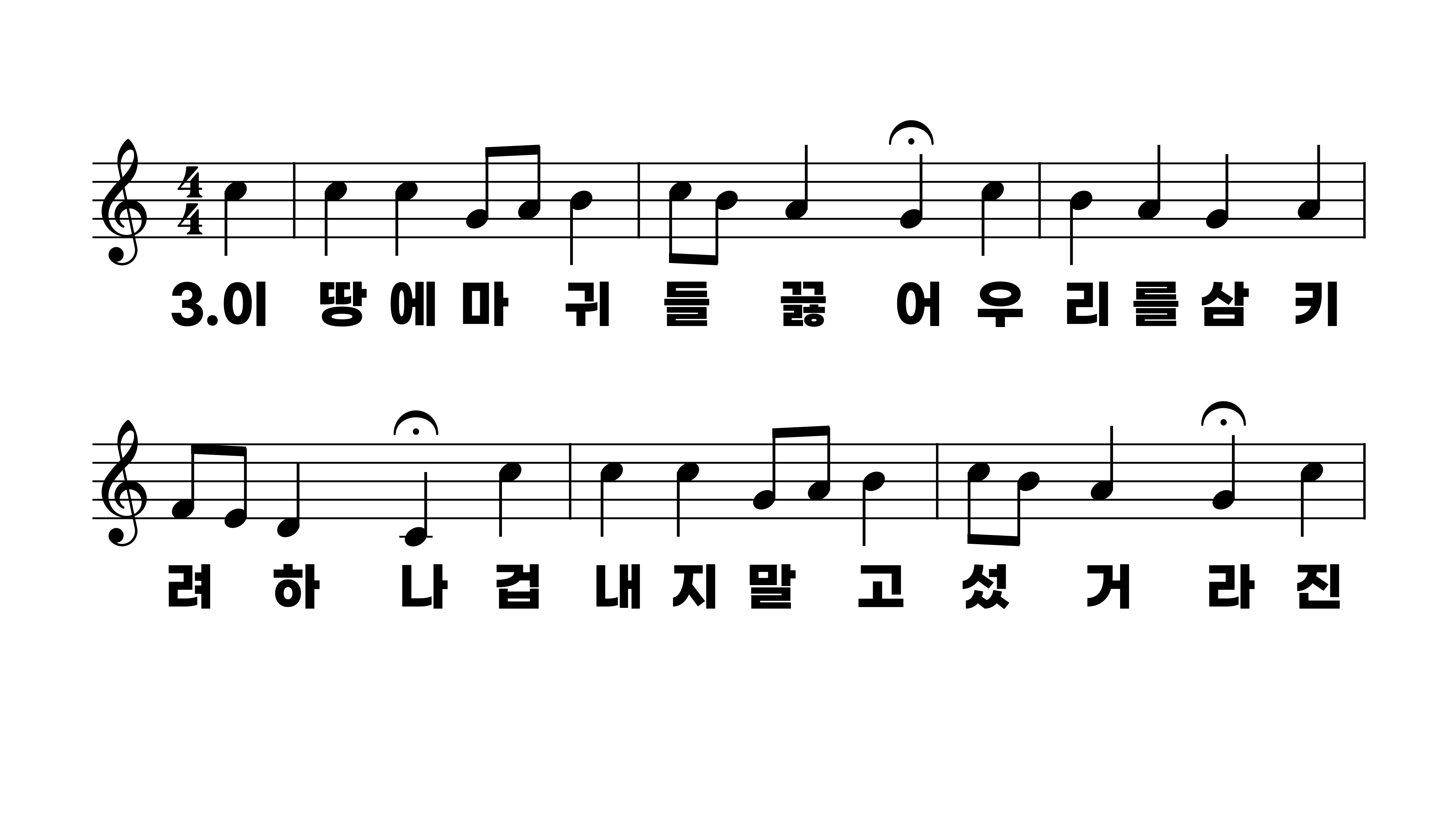 585장 내 주는 강한 성이요
1.내주는강한
2.내힘만의지
3.이땅에마귀
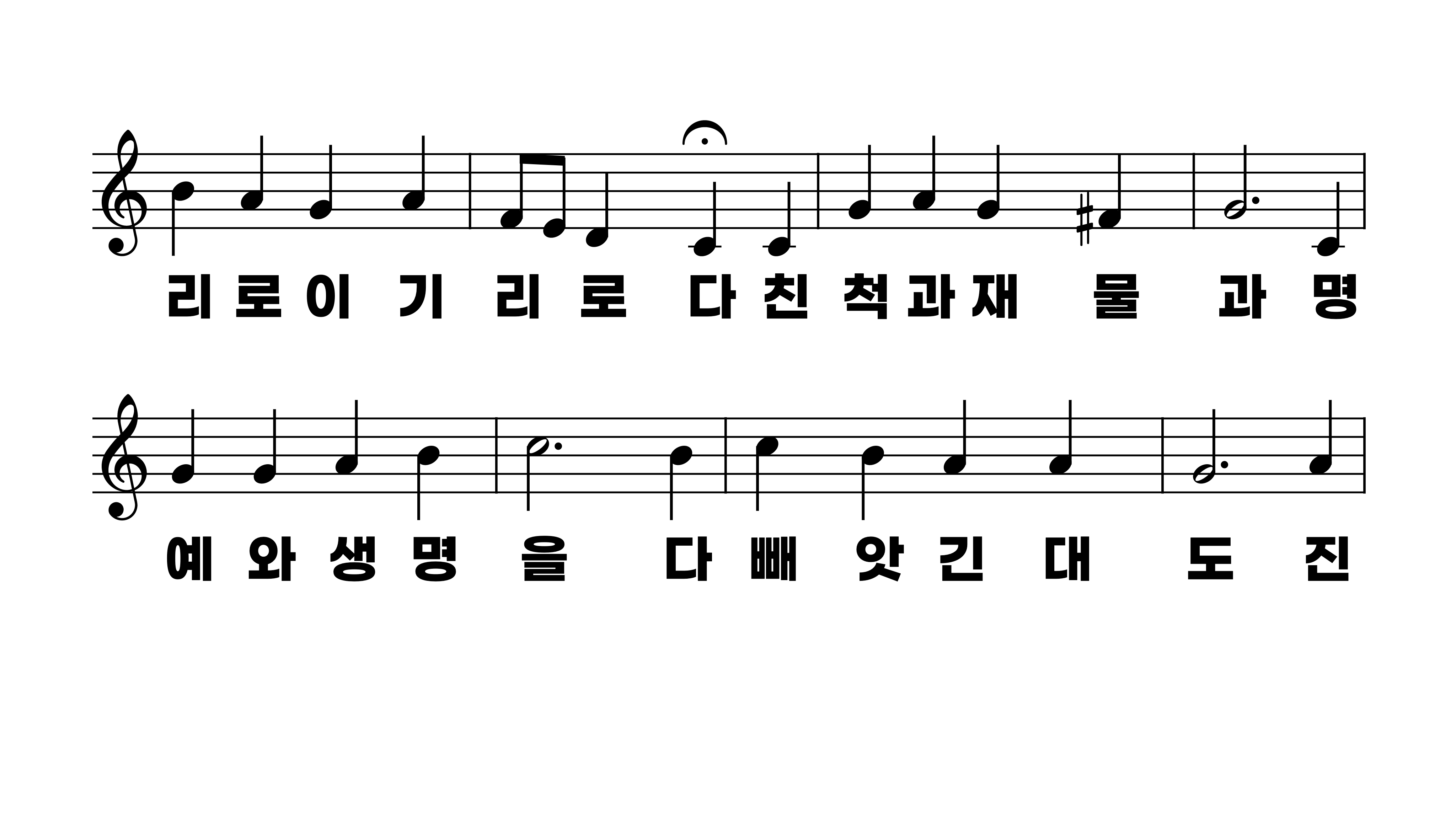 585장 내 주는 강한 성이요
1.내주는강한
2.내힘만의지
3.이땅에마귀
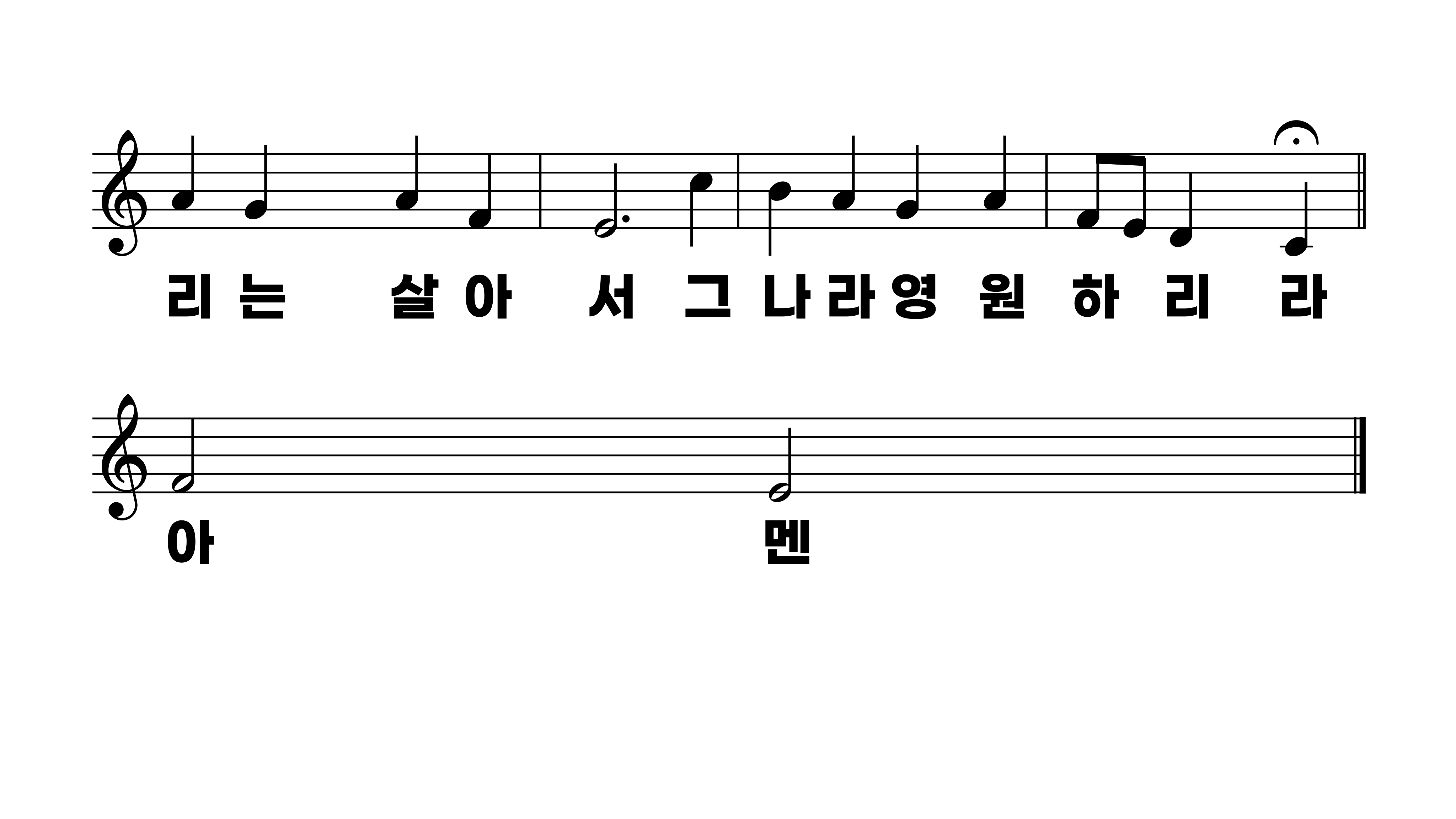 585장 내 주는 강한 성이요
1.내주는강한
2.내힘만의지
3.이땅에마귀